WELCOME
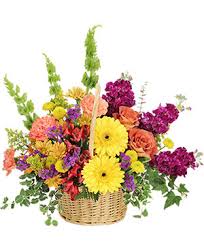 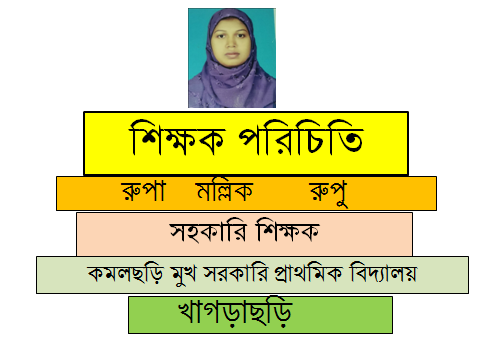 Rupa Mollik Rupu
Assistant Teacher
T and T gate Government primary school, Khagrachari
Mita’s day
Unit: 14,   Lesson: 1-2   page no: 28
Let’s see some picture’s
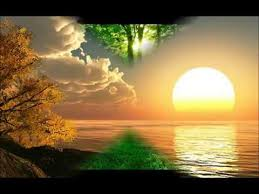 The Sun is rising at morning
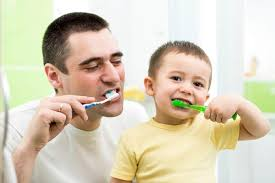 Both are brushing their teeth
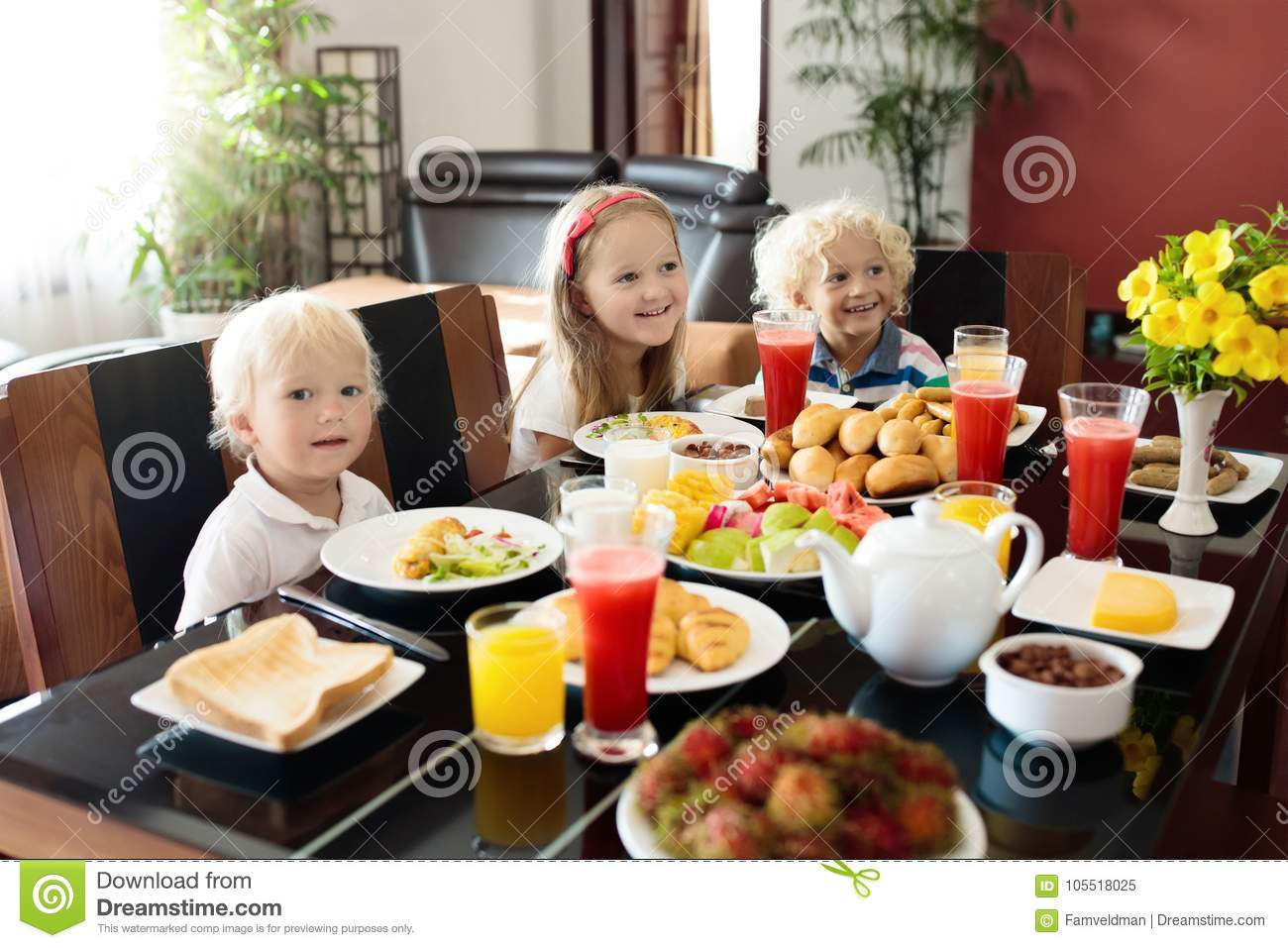 They are taking breakfast.
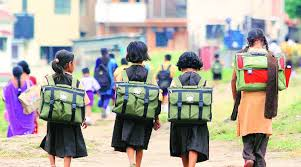 Girl's are going to school
What do you understand from the pictures?
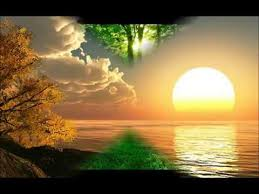 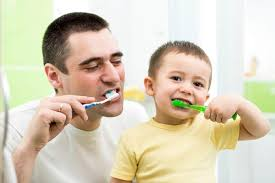 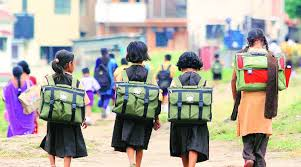 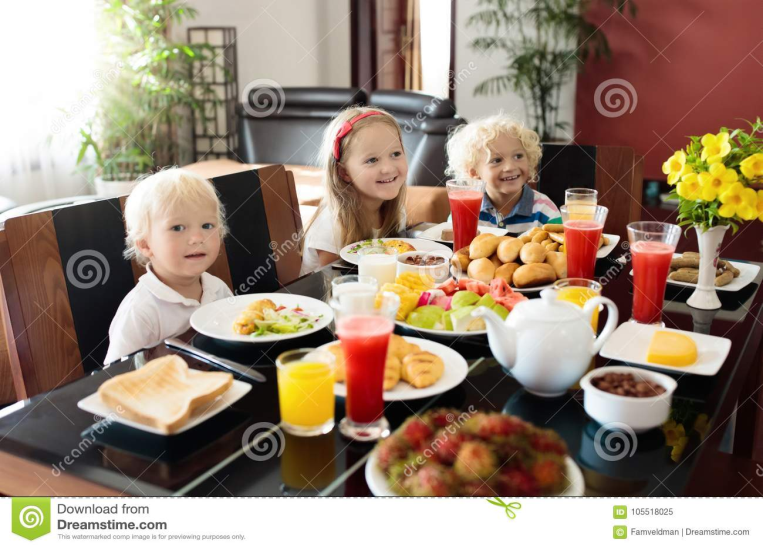 Activities of morning
Today’s Lesson is----
Mita’s day
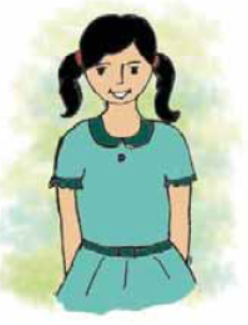 Unit: 14,   Lesson: 1-2   page no: 28
Learning Outcomes:
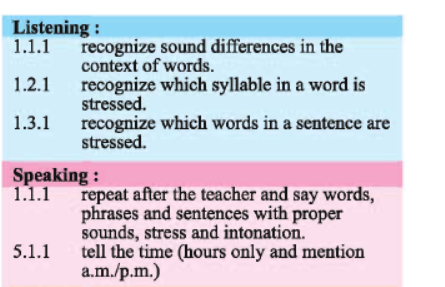 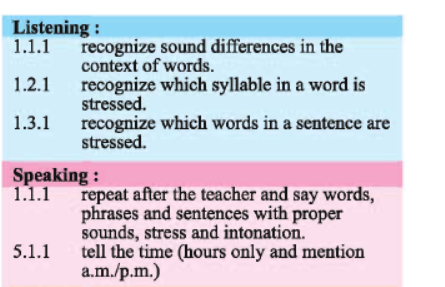 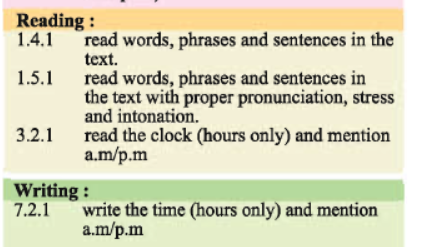 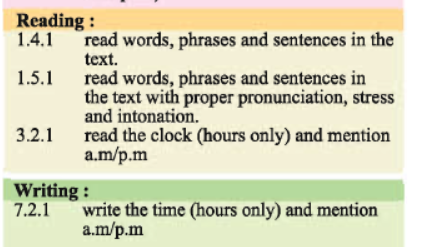 Words Meaning (English to English)
Get up
Rise from bed
Breakfast
Meal in the morning
School
Building for education
Grandmother
Mother of parents
Words Meaning (English to Bengali)
Get up
ঘুম থেকে উঠা/ জাগা
Breakfast
সকালের নাস্তা
School
বিদ্যালয়
দাদী/নানী
Grandmother
Listen the text dialogue attentively
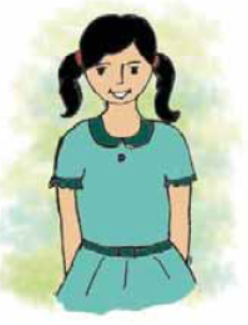 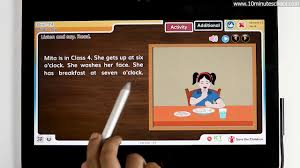 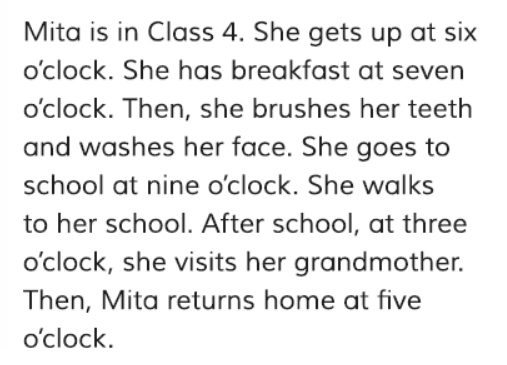 o’clock.
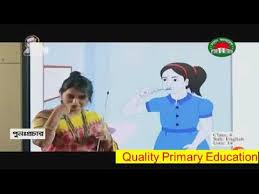 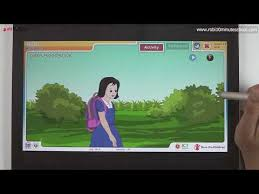 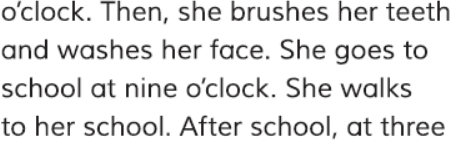 Answer the questions
1. What class is Mita in ?
   Ans: Class 4.
2. When does Mita go to school?
   Ans: At 9 o’clock.
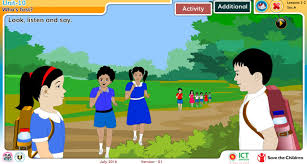 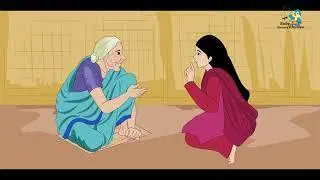 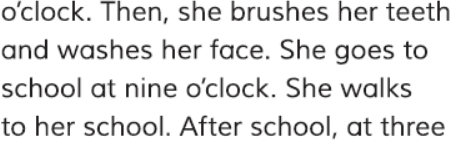 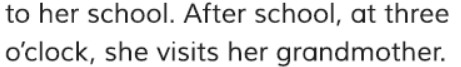 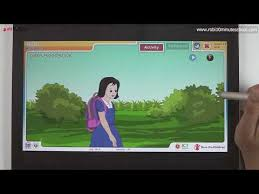 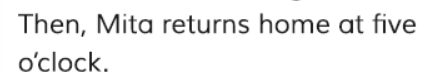 Answer the questions
3. When does she visit her grandmother?
   Ans: At 3 o’clock.
4. When does Mita return home?
   Ans: At 5 o’clock.
What did Mita do?
6 o’clock/
Get up
5 o’clock/ Return home
7 o’clock/ Have breakfast
Mita
3 o’clock/
Visit her grandmother
9 o’clock/ 
Go to school
Do you know what is am or pm ?
am: Ante Meridiem 
pm:Post Meridiem,
From night’s 12 o’clock to day’s 12 o’clock is call a.m. and from day’s 12 o’clock to night’s 12 o’clock is call p.m.
Fill in the blanks from the text
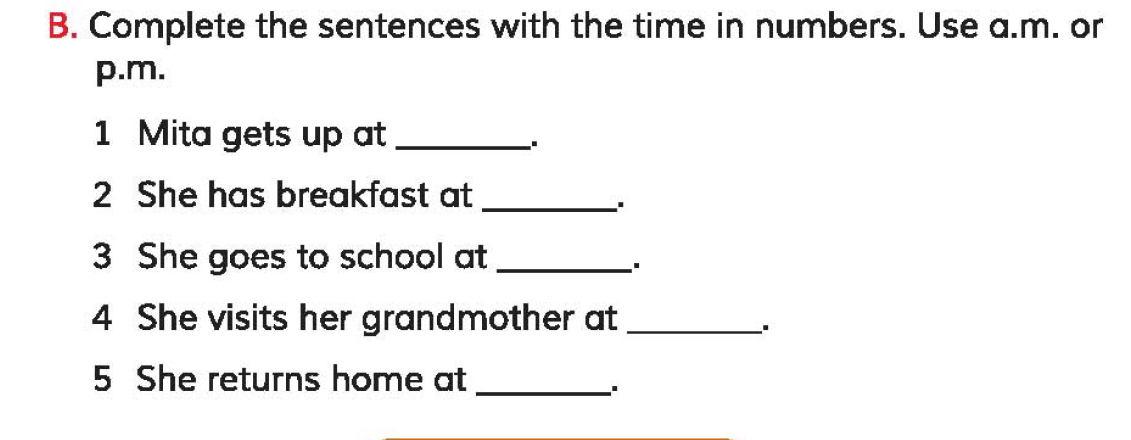 6 am
7 am
9 am
3 am
5 am
Say three sentences about Mita’s Daily Activities
Mita gets up at 6 o’clock.
She goes to school at 9 o’clock.
She return home at 5 o’clock.
One day one word
Get up
জেগে উঠা
Sentence making:
I get up early in the morning.
Home Task
Write 5 sentences about 
   Your Daily Routine.
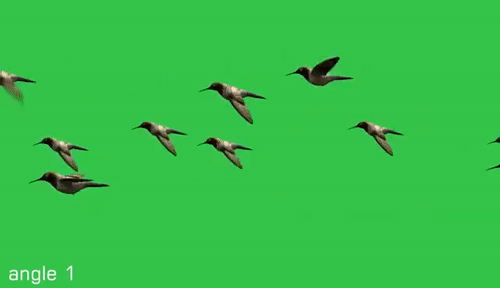 GOOD BYE